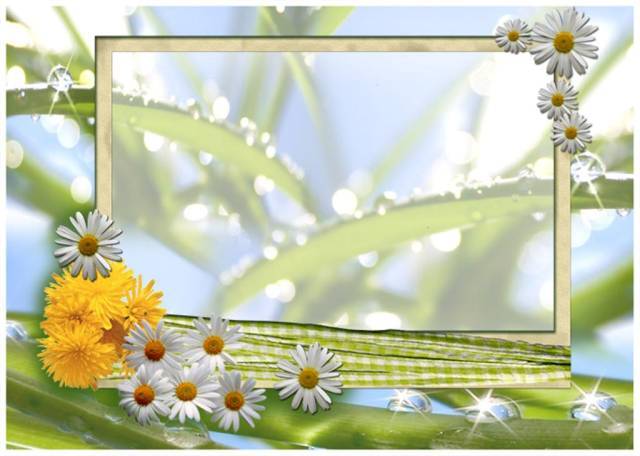 Азы нравственности
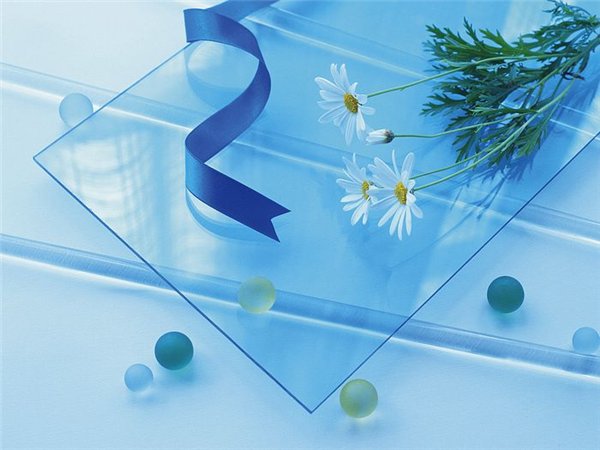 Нравственные качества:


Доброта, любовь, честность, справедливость, дружелюбие, щедрость, бескорыстие, гуманность, трудолюбие, забота, чуткость, отзывчивость, сочувствие, взаимопомощь.
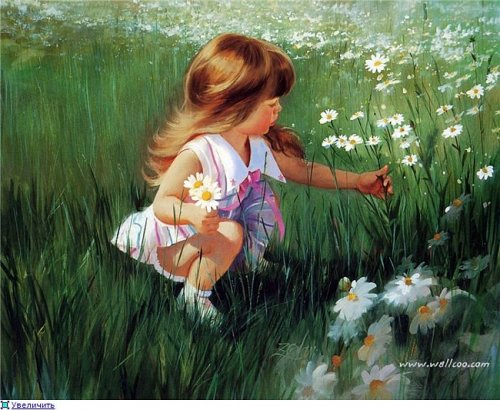 Одним из важнейших условий успешного развития нравственных чувств у ребенка является создание взрослыми здоровой, доброжелательной, жизнерадостной обстановки вокруг него.
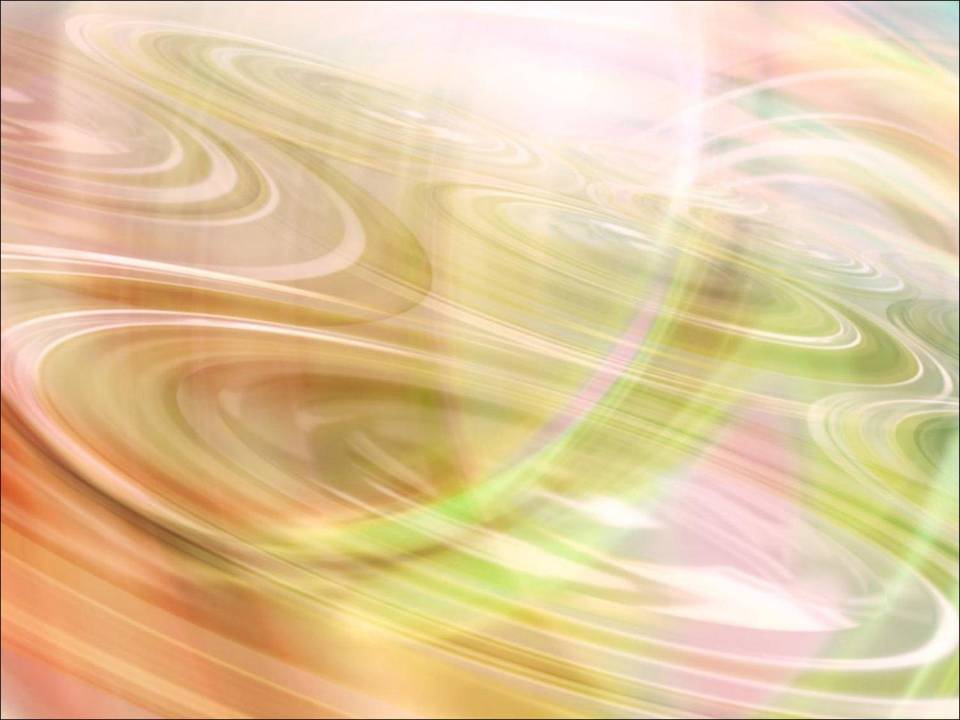 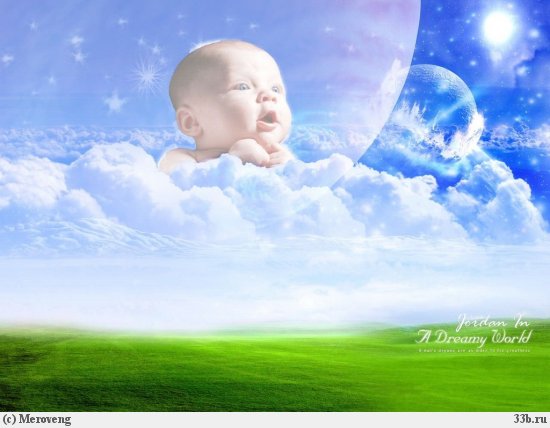 Все начинается с детства!!!
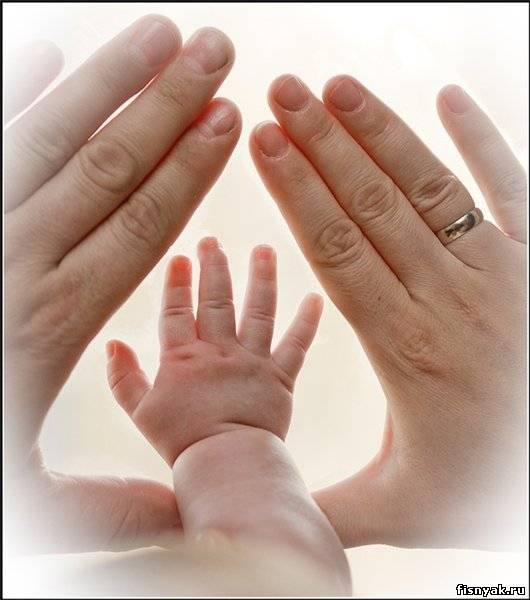 Дети – это зеркало родителей, поэтому если вы хотите что-то воспитать в ребенке, начните с себя.
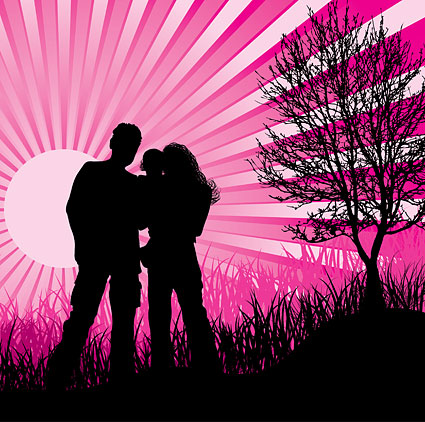 «Счастлив тот, кто счастлив дома»
             Л.Н.Толстой
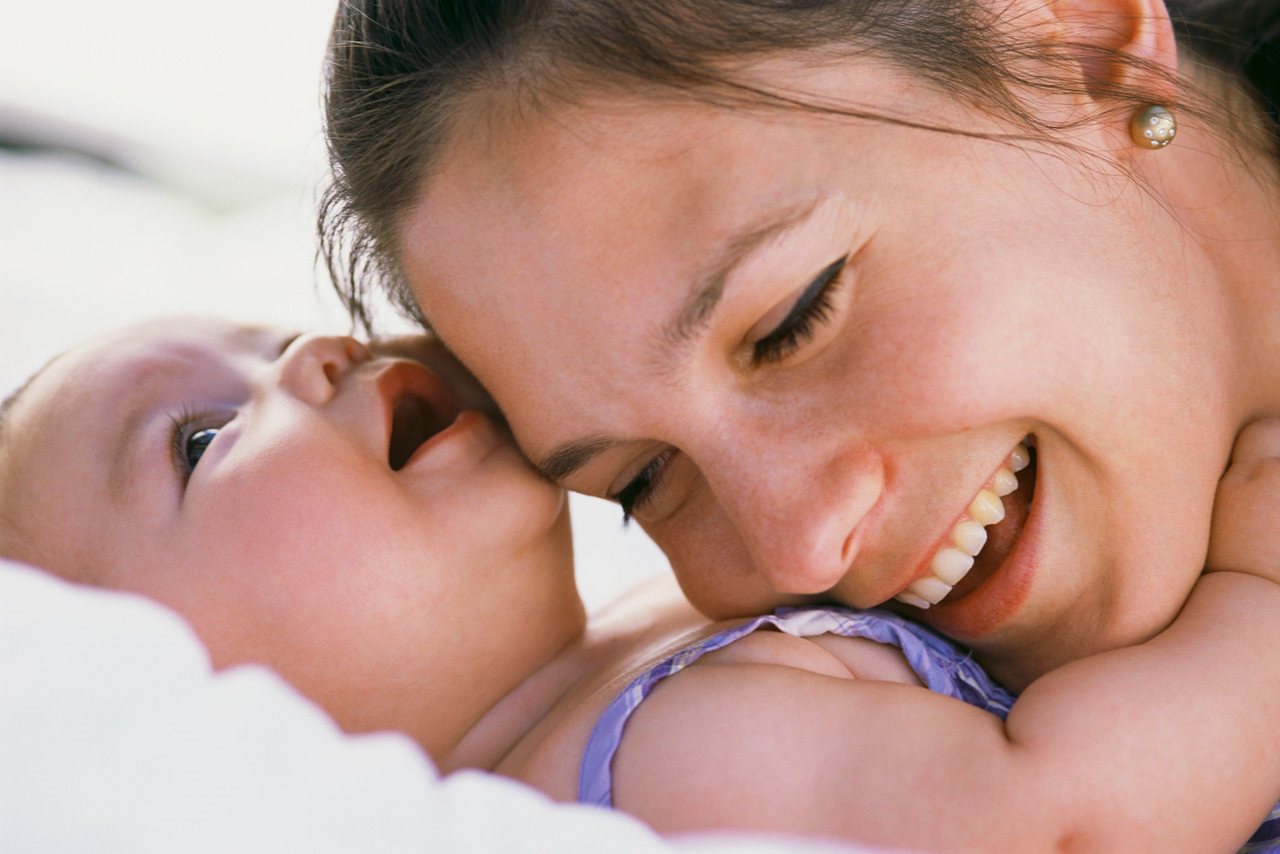 5 языков любви:
   -Слова поощрения
         -Время
                 -Помощь
            -Прикосновения
-Подарки
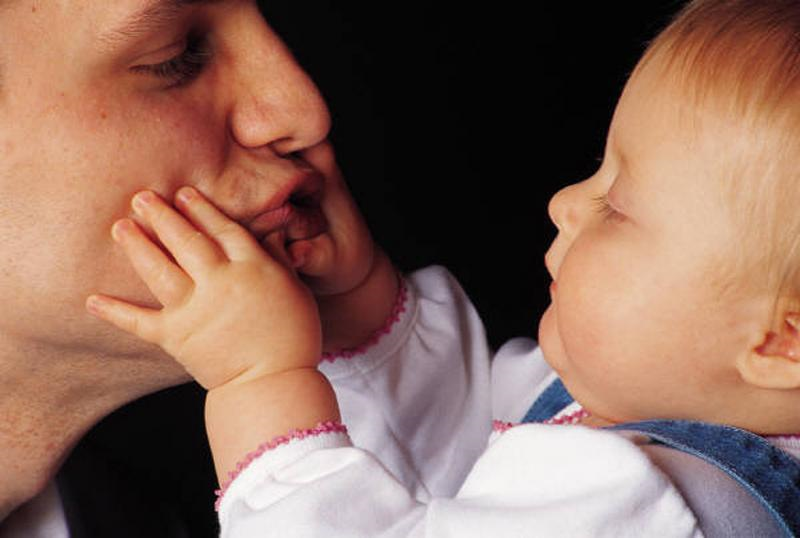 Старайтесь стать ребенку таким родителем,  кого бы вы мечтали иметь в детстве